Opening Questions
Solve each equation for the indicated variable
2x – y = 5; y			2)  -x + 2y = 3; x


3)  3x – 4y = 12; y		4)  3x – 4y = 12; x
3.2:  Solving Linear Systems Algebraically
Objective:  Use algebraic methods to   
                     solve linear systems
		Use linear systems to model 		real life situations
*  When solving a linear system, you will be given two equations.  You have to find values for two variables that will make both equations true
Ex
x + 3y = 5
2x – 3y = 1
These two solutions work in both
equations
x = 2
y = 1
x + 3y = 5
(2) + 3(1) = 5
2 + 3 = 5
5 = 5
2x – 3y = 1
2(2) – 3(1) = 1
4 – 3 = 1
1 = 1
Substitution Method
Solve one of the equations for one of its variables
Substitute the expression from step 1 into the other equation and solve for the other variable
Substitute the value from step 2 into the revised equation from step 1
Ex
*Step 1:  solve for a variable
3x + 4y = -4
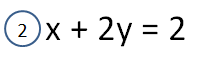 1
x = 2 – 2y
x + 2y = 2
2
*Step 2:  Plug isolated variable into other 
                 equation
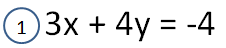 *Step 3:  Take answer and plug into
                 revised equation from step 1
                              x = 2 – 2y
		       x = 2 – 2(5)
		       x = 2 – 10
                             x = -8
3(2 – 2y) + 4y = -4
6 – 6y + 4y = -4
6 – 2y = -4
-2y = -10
y = 5
1
Ex 2
Step 1:
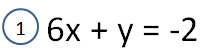 6x + y = -2
4x – 3y = 17
y = -2 – 6x
1
Step 2:
2
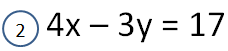 Now Try
2x – y = 6				2)  6x + 2y = 11
      2x + 2y = -9				      y = -4x + 6


-7x + 2y = -1
                                    -8x + 4y = -8
Linear Combination Method
Align like terms in columns
Multiply one or both equations by a constant to obtain opposite coefficients
Add the two equations together.  One of the variables will cancel.  Solve for the remaining variable
Take the solution from step 3 and plug it in either equation.  Solve for the remaining variable
Ex
Step 1:  Arrange like terms in columns
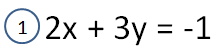 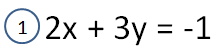 -5x + 5y = 15
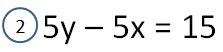 2
2x + 3y = -1
5y – 5x = 15
1
Step 2:  Multiply one or both equations
               to get opposite coefficients
2
5(                     )
2(                       )
2x + 3y = -1
-5x + 5y = 15
10x + 15y = -5
-10x + 10y = 30
Step 3:  Add the two equations 
              together and solve
Step 4:  Take answer from step 3 
and plug into either equation
10x + 15y = -5
-10x + 10y = 30
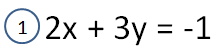 2x + 3(1) = -1
2x + 3 = -1
2x = -4
x = -2
0x + 25y = 25
        25y = 25
            y = 1
Ex 2
Step 1:  Done
Step 2:
2x – 4y = 13
4x – 5y = 8
2x – 4y = 13
4x – 5y = 8
-4x + 8y = -26
 4x – 5y = 8
-2(                     )
1
2
Step 3:
-4x + 8y = -26
 4x – 5y = 8
2
0x + 3y = -18
         3y = -18
           y = -6
Now Try
4x + 5y = 13				2)  6y + 11x = 1
      3x + y = -4				      3x + 2y = -3


3x + 4y = -6				4)  6x – 3y = -3
      2x – 5y = 19				    -4y + 8x = -4
Special Equations
*  Sometimes there is no x and y that will work   
    for both equations
*  When we use the linear combination method 
    for these equations, both variables end up     
    canceling out and leave you with an untrue 
    statement
Ex
 2x – 3y = 5
-6x + 9y = 12
*  When this happens, 
    we say there are no 
    solutions.  The graphs
    of these equations are
    parallel, which is why
    there are no solutions
3(                   )
6x – 9y = 15
-6x + 9y = 12
0x + 0y = 27
          0 = 27
*When this happens, we 
   say there are infinitely
   many solutions.  The 
   graphs of these equations
   are coinciding (lying on top
   of each other).
2x + 5y = 1

-2x – 5y = -1
-2(                   )
0x + 0y = 0
           0 = 0
Real World Application
A caterer is planning a party for 64 people.  The customer has $150 to spend.  A $39 pan of pasta feeds 14 people and a $12 sandwich tray feeds 6 people.  How many pans of pasta and trays of sandwiches should the caterer make?
*Come up with two equations that represent the different scenarios
P:  pasta
S:  sandwich
Money Scenario:
39P + 12S = 150
39P + 12S = 150
 14P + 6S = 64
39P + 12S = 150
-28P + -12S = -128
People Scenario:
14P + 6S = 64
-2(                        )
11P = 22
     P = 2
14P + 6S = 64
14(2) + 6S = 64
28 + 6S = 64
6S = 36
S = 6
The caterer should make 2 pans of pasta
and 6 trays of sandwiches
Now Try
The band boosters are organizing a trip to a national competition for the 226 member marching band.  A bus will hold 70 students.  A van will hold 8 students.  The bus costs $280 to rent for the trip while the van costs $70.  The boosters have $980 to use for the transportation.  How many buses and vans should they rent?
Homework:
Pg 152 #’s 11 – 48 Even